ỦY BAN NHÂN DÂN QUẬN LONG BIÊN TRƯỜNG MẦM NON BAN MAI XANH
LÀM QUEN VĂN HỌC
Đề tài: Thơ “Quả Thị”
Đối tượng: 24-36 tháng
Lớp: Nhà trẻ D1
Cô và trẻ hát bài hát:
“Quả”
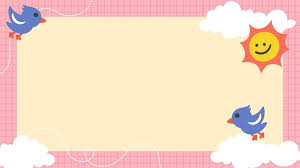 - Cô đọc lần 1 cho trẻ nghe: Cô đọc diễn cảm, kết hợp điệu bộ cử chỉ. 
+ Cô vừa đọc cho các con nghe bài thơ gì?
 + Bài thơ do ai sáng tác?
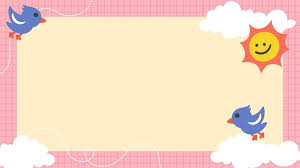 - Cô đọc lần 2: cho trẻ nghe kết hợp tranh minh hoạ
Cô đàm thoại với trẻ:
 + Cô vừa đọc cho các con nghe bài thơ gì? Bài thơ của tác giả nào?
 + Trong bài thơ nói về quả gì?Tác giả ví quả thị như ai?
 + Tác giả miêu tả da quả thị như thế nào?
 + Khi quả thị chín ngửi quả thị có mùi gì? 
 + Các con đã được nhìn thấy quả thị bao giờ chưa? 
+ Để cho cây thị luôn xanh tốt và ra nhiều quả thì chúng ta cần làm gì? Chăm sóc bảo vệ cây.
THANKS YOU